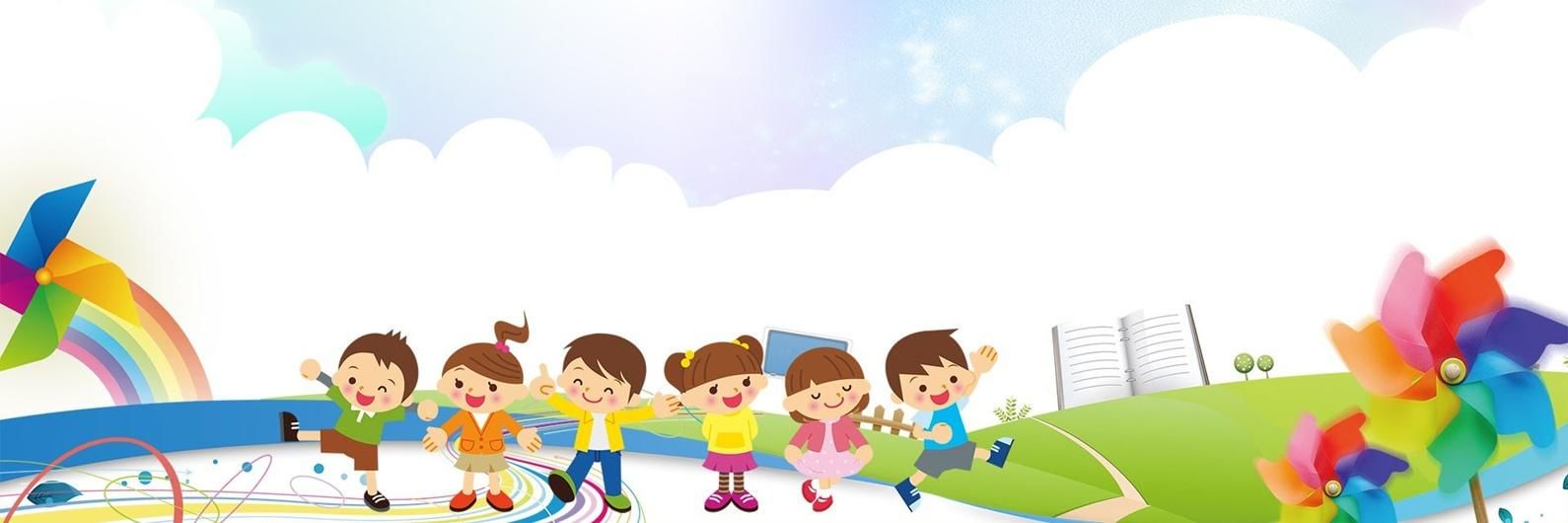 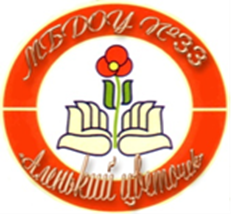 Муниципальное бюджетное дошкольное образовательное учреждение 
детский сад комбинированного вида  №33 «Аленький цветочек» 
Бугульминского муниципального района  Республики Татарстан
Дидактическое пособие по ознакомлению  детей с праздниками
                                                          (разрезные картинки)

               «Главные праздники страны»
                       Разновозрастной группы 5-7 лет  со  СДА
                                                                                                                    Воспитатели: Зарипова Т.Ю.
                                                                                                                                                Кунакбаева А.С.
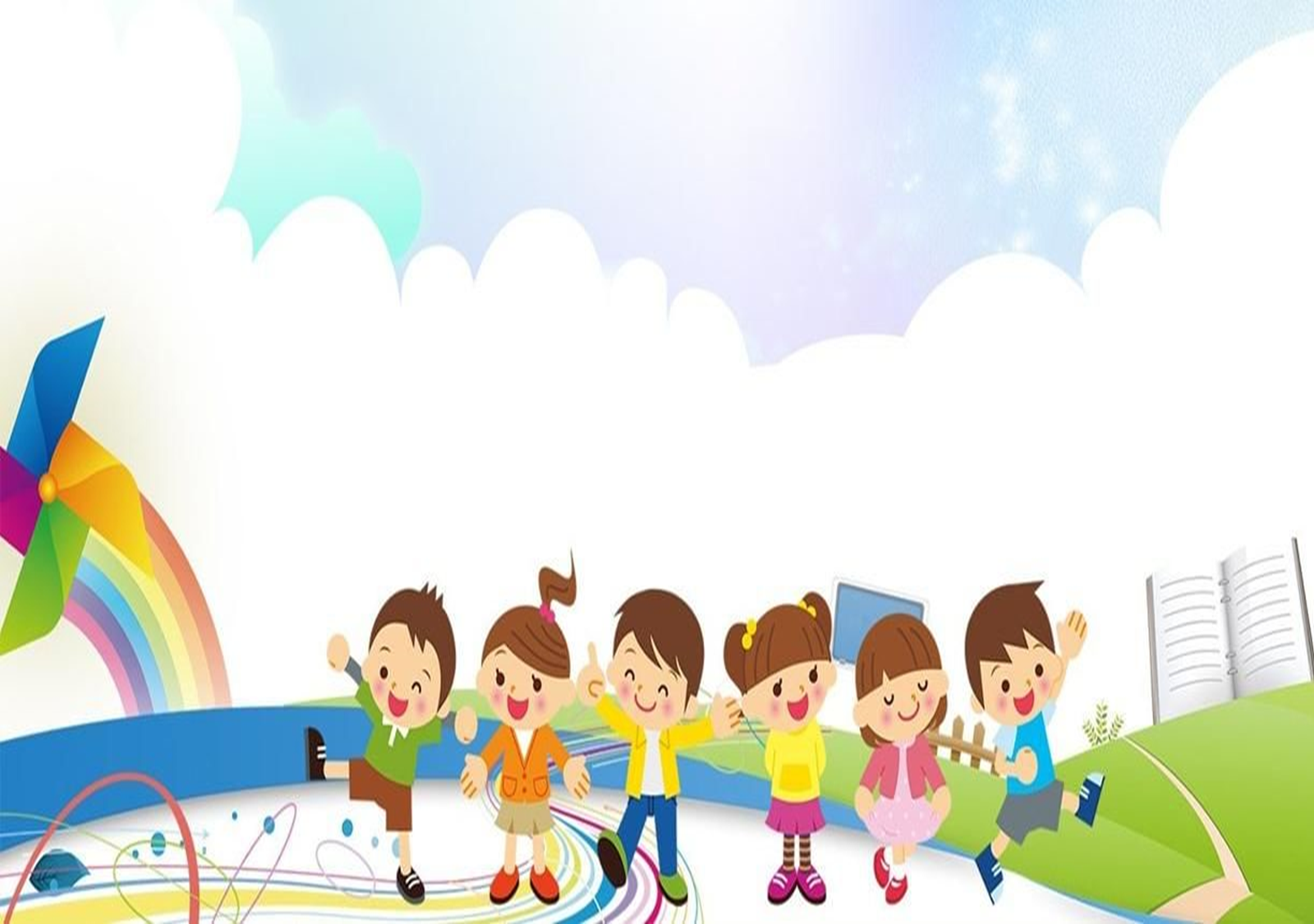 Цель: расширять знания детей о праздниках России; правильно собирать изображение иллюстрации из отдельных частей.
Задачи.
Образовательные. Закреплять и систематизировать знания детей о праздниках России: государственные праздники, семейные праздники.
Развивающие. Развивать познавательный интерес детей к истории и традициям своего народа; обогащать словарь детей. Развитие воображения, внимания, мышления, сообразительности, мелкой моторики рук, усидчивости, умения доводить начатое дело до конца.
Воспитательные. Воспитывать патриотические чувства, любовь к Родине.
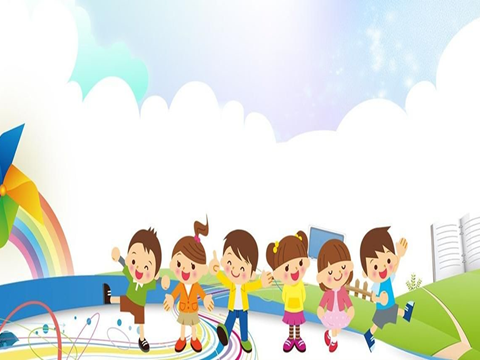 Оборудование: конверты-карточки с изображением праздников; разрезные картинки, соответствующие изображениям на карточках 
Ход игры: перед детьми на столе лежат разрезные картинки с изображением праздников.  Воспитатель предлагает детям внимательно рассмотреть и собрать картинку из отдельных частей. По окончании выполнения задания детям предлагается сравнить полученное изображение с изображением на  картинке.
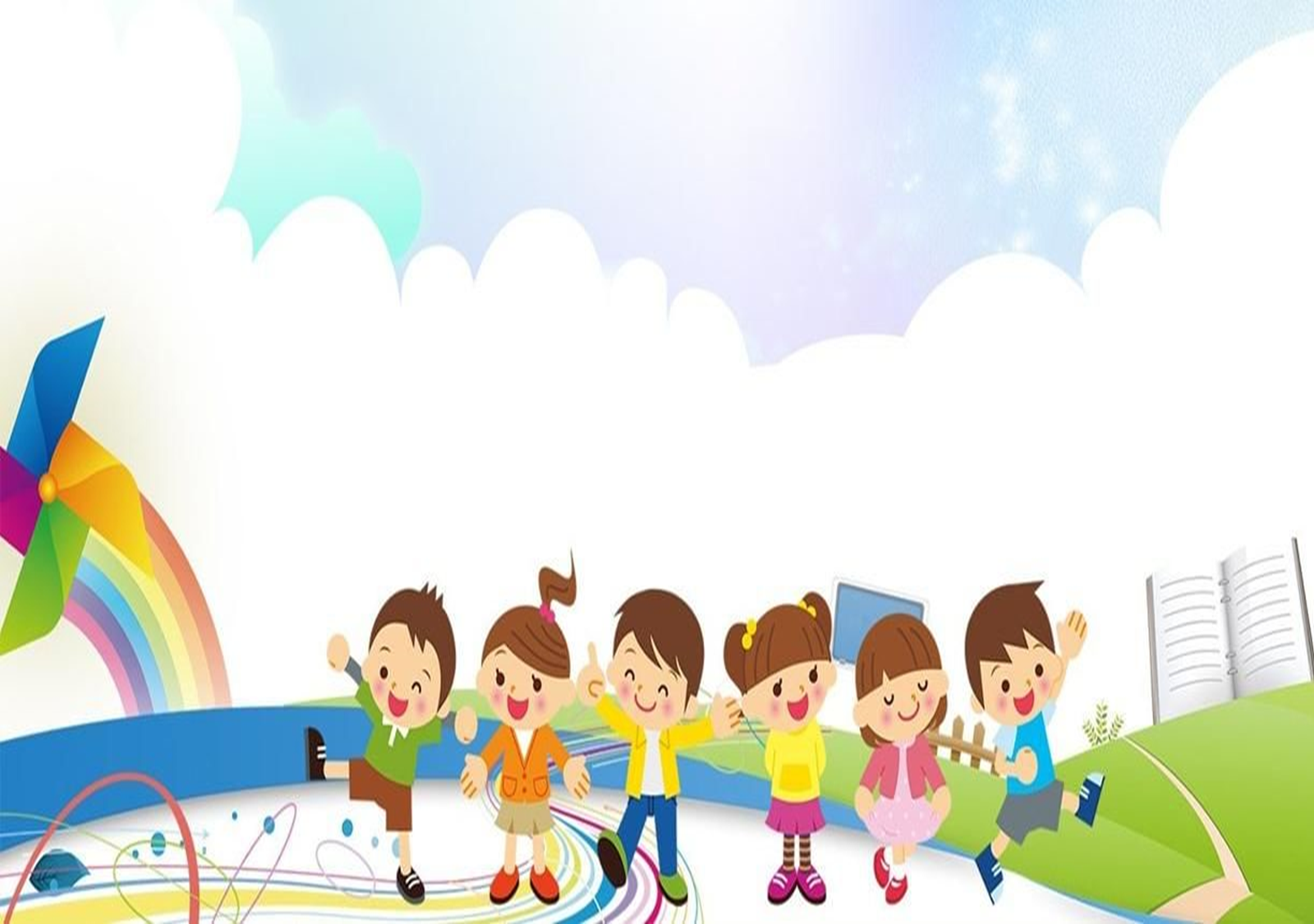 Дидактическое пособие по ознакомлению  детей с праздниками                            (разрезные картинки)

               «Главные праздники страны»
                       Разновозрастной группы 5-7 лет  со  СДА
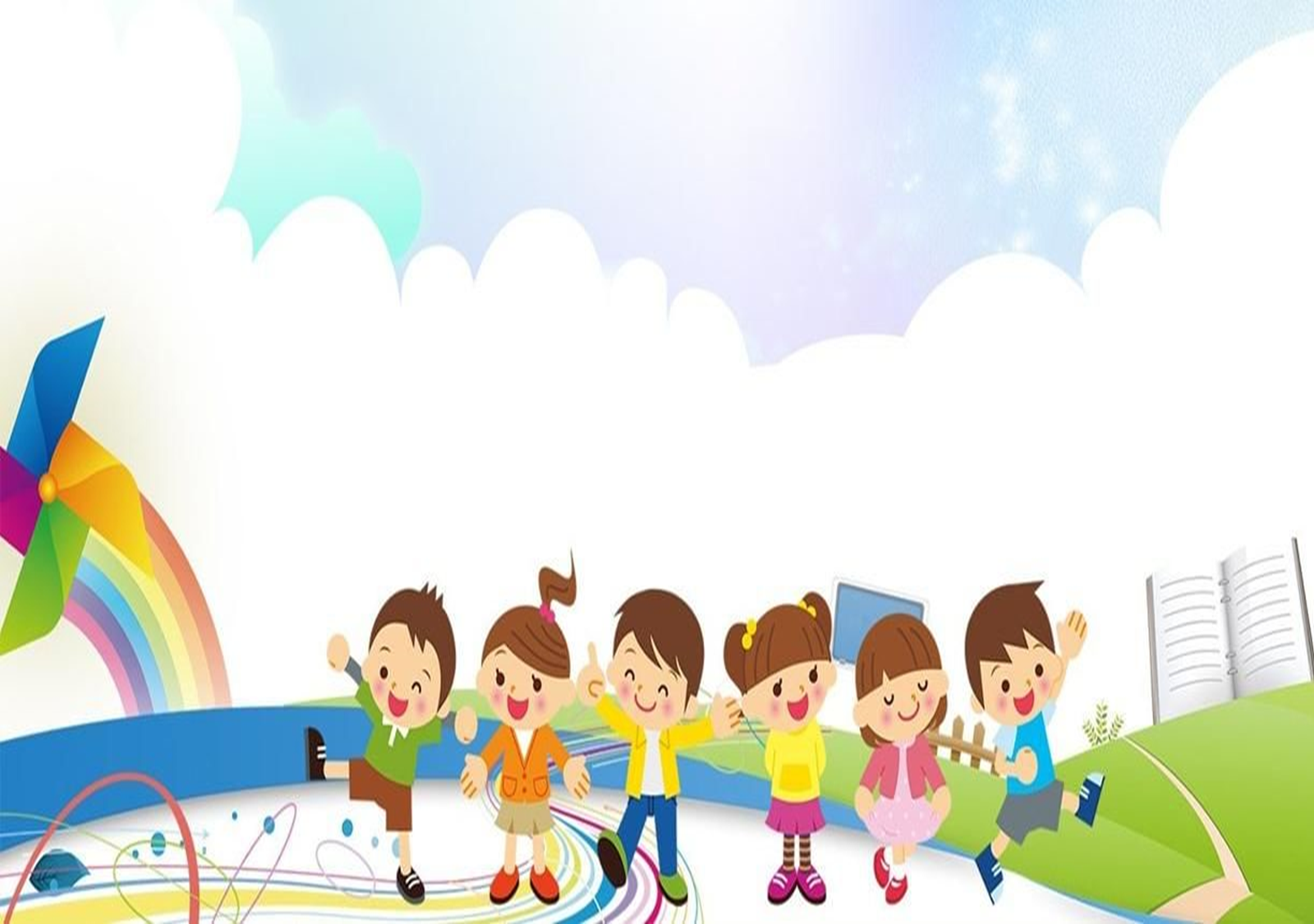